How can carers contribute to the development of educational resilience in children in care? Some key lessons from the Ontario Looking After Children project & associcated school-related initiatives
Robert Flynn
School of Psychology &
Centre for Research on Educational & Community Services
University of Ottawa (Ontario, Canada)
Virtual Headteachers Conference, Oxford, March 21
Ontario & Canada
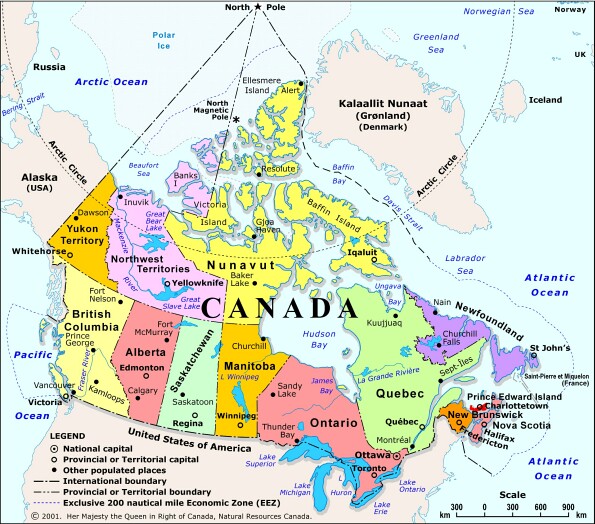 Outline
1. Brief overview of Ontario Looking after Children (OnLAC) project
2. Resilience and the roles of carers, in collaboration with Virtual School Heads (VHSs)
 	2.1 International problem of frequently low educational achievement of young people in care
	2.2 How can we raise educational achievement among young people in care?
		2.2.1  Ontario RCT of tutoring by carers 
		2.2.2  Other strategies that merit further research
3. Concluding thoughts
1. Overview of Ontario Looking After Children (OnLAC) Project, 2000-present
Mandated to monitor service needs & developmental outcomes in  Ontario, on three levels: young person, organization, & province
Approximately 7,200 young people in care for a year or more (mainly “Crown Wards”), ages 0-21+, are monitored each year 
OnLAC model also used in Quebec, on voluntary basis
Canadian adaptation of UK-originated approach
8 outcome domains:
	Health; education; identity; family & social  relationships; social presentation; emotional & behavioural development; self-care skills; developmental assets
Goal: high-quality “corporate” (substitute) parenting & good outcomes
Resilience-based & outcome-focused
Looking After Children is a “third-generation” and unique large-scale vehicle of resilience (Masten)
Resilience and the role of carers, in collaboration with Virtual School Heads (VHSs)
2.1 What is resilience?
1970s: researchers found many children at high risk of developing psychopathology to be developing well
Resilience  =  good—or at least “OK”—adaptation  and outcomes, in spite of serious threats to development (Masten, 2001)
Resilience  involves 2 key criteria:
Positive adaptation (i.e, competence; good outcomes),; plus
Serious adversity (i.e., significant risk to development)
Resilience can be both:
A positive developmental outcome, at one point in time, or
A positive developmental  process and trajectory over time,
Room for optimism: high-risk adolescents become resilient in their 20s and 30s more frequently than is commonly supposed (e.g., Emmy Werner’s 40-year follow-up study)
General criteria for saying that a young person in care is resilient
Success in meeting age-related expectations known as “developmental tasks” (e.g., progressing well in school, making friends)
“Positive adaptation” can mean either:
Presence of positive behaviour  (e.g., academic achievement, happiness, life satisfaction), or 
Absence of undesirable behaviour  (e.g., serious emotional distress, criminal behaviour)
Specific criteria of resilience (good outcomes) for a young person in care
Academic achievement (e.g., grades, test scores, staying in school, graduating from high school)
Conduct (rule-abiding vs. anti-social)
Peer acceptance & friendship
Normative mental health (few symptoms of depression or aggressive behaviour)
Involvement in age-appropriate healthy activities (e.g., extracurricular activities, sports, community service)
Recurring protective factors that promote resilience in children & youth (Masten)
Within the child:

Good cognitive skills, including problem-solving & attention
Easy temperament, adaptable personality
Positive self-perception & self-confidence 
Positive outlook, sense of meaning in life
Good emotional self-regulation & impulse control 
Talents valued by self & society
Good sense of humour
General appeal or attractiveness to others
Recurring protective factors that promote resilience in children & youth (cont’d)
Within the family:
Close relationships with caregiving adults
Authoritative parenting/caregiving (i.e., high warmth/responsiveness & consistent monitoring/supervision)
Positive family climate & low discord between parents/carers
Organized home environment
More advancced level of education of parents/carers
Parents’  or carers’ involvement in child’s education
Socioeconomic advantages
Recurring protective factors that promote resilience in children & youth (cont’d)
Within interpersonal environment (within or outside the family):
Close relationships to competent, prosocial, & supportive adults, such as tutors or mentors (in addition to parents or carers) 
Connections to prosocial & rule-abiding peers
Recurring protective factors that promote resilience in children & youth (cont’d)
Within the community:
Effective schools, including caring teachers
Ties to prosocial organizations (schools, clubs, scouting, etc.)
Neighbourhoods with high collective efficacy
High levels of public safety
Good public health, health care, social services
2.1 International problem of frequently low educational achievement of young people in care
Low educational achievement of many young people in care: UK
Jackson (2007): 
Widespread educational under-performance
More attention needed to key role of foster parents & other carers in improving educational performance
Care system needs to put greater emphasis on educational achievement
Recent high-prioity policy changes on education (including VSH initiative)
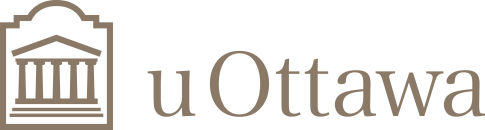 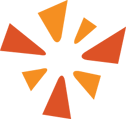 Low educational achievement of many young people in care: USA
Young people in care (Trout et al., 2008):
Are 3 times more likely to be in special education
Up to 80% said by teachers to be at risk academically & performing below grade level
Many require intensive academic assistance
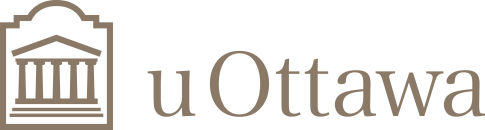 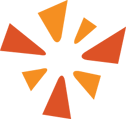 Low educational achievement of many young people in care: Canada
Flynn et al. (2013): Among young people in care aged 10-17 in the OnLAC project:
46% were behind the grade level expected for their age
52% were at their expected grade level
2% were ahead of their expected grade level

Only 44% graduate from secondary school in usual 4-5 year time limits (vs 82% in general population)
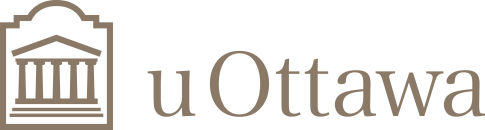 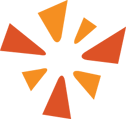 [Speaker Notes: Young people in fc in ontario had much higher rates of suspension and grade retention than peers in the general population]
2.2 How can we raise educational achievement among young people in care?

2.3	Impact of tutoring by carers in 	our Ontario RCT
2.4 	Other strategies for VSHs to 	consider
But: many young people in care in Ontario  also report positive experiences (in last 12 months) related to carers or school
Percentage of young people in care reporting:
96%:	Having had someone in my life who really listens to me
94%:	Enjoying that foster parents/other carers spent time with me
93%:	Realizing that my foster parents/other carers care about me
93%:	Feeling included in foster family/other carer activities and outings
92%	Having comforting routine in my life (e.g., supper time, bed time)
89%:	Making new friends at school or elsewhere
86%:	Feeling trusted by my foster parents/other caregivers
85%:	Having good teachers at school
82%:	Having a say in things that affect my life
81%:	Having strong relationship with supportive adults other than carers
81%:	Going on a fun trip
79%:	Having stability in my living arrangements since coming into care	
77%:	Going to a fun summer or weekend camp
75%:	Enjoying school
75%:	Enjoying participating in a school or community club or team
2.2 How can we raise educational achievement among young people in care?

2.2.1. Exploit the power of the factors that
           promote resilience	
2.2.2. Tutoring, including our RCT with carers as
            tutors in Ontario
2.2.3  Other strategies that merit further
           research
Tutoring viewed favourably in two reviews of interventions to improve educational outcomesof young people in care
Scoping review, from Sweden (Forsman &Vinnerljung, 2012):
9 of 11 interventions produced positive results
4 of 5 tutoring interventions had positive findings  
A systematic review, from UK (Liabo, Gray, & Mulcahy, 2012):
11 studies reviewed, including 3 of tutoring
Individual tutoring was popular with social workers and chidren in care, in the evaluation of the VSH pilot (Berridge et al., 2009)
Magnitude of effect size needed for an educational intervention to be defined as effective
Effect size:
Magnitude of effect of an intervention
Cohen’s d or Hedges g (nearly identical)
Criteria used to define an intervention as "effective:
What Works Clearinghouse (2011): 0.25 
Lipsey et al. (2012): average (median) effects sizes:
For individual interventions: 0.29
For small-group interventions: 0.22
Classroom:  0.08
Whole school: 0.14
Overall: 0.18
Tutoring of children in the general population has been found to be effective (Ritter et al., 2006)
In 21 randomized studies with children in the general population, tutoring produced positive results:

Average (mean) effect sizes:
Reading overall (d = 0.30)
Reading oral fluency (d = 0.30)
Reading letters & words (d = 0.41)
Reading comprehension (d = 0.18)
Writing (d = 0.45)
Mathematics (d = 0.27)
Our randomized trial of tutoring with children in care, aged 6-13, in Ontario, in 2008-2009
Tutoring method: Direction-instruction
Well-organized and  structured method of teaching reading & math   
For special & general education students 
See National Institute for Direct Instruction web site (http://www.nifdi.org/)
Michael Maloney’s Teach Your Children Well: 
DI-based (http://www.maloneymethod.com/)
Combined with behavior management
Uses tutor training & manuals, learn-to-read series of books, workbooks, math CD-ROM
Our randomized effectiveness trial of direct-instruction tutoring in Ontario (2008-2009)(Flynn et al., 2012)
Collaboration between:
 9 local Children’s Aid Societies in Ontario &
 University of Ottawa (CRECS)
Two main questions:
1. Does individual direct-instruction tutoring help children living in foster care to catch up in reading & math?
2. Do girls and boys benefit equally from direct-instruction tutoring?
Method used in our tutoring RCT
Participants: 77 foster children
Children in foster care (grades 2-7, ages 6-13) and their foster parents (tutors)
Randomly assigned to control or intervention groups, equivalent at pre-test

2008-2009 school year
Wait-list control group (n = 35)
Intervention group (n = 42): Tutoring by foster parents, using Maloney’s TYCW method, for 25-30 weeks, 3 hrs/week
Method used in our tutoring RCT (cont’d)
Outcome measure: Wide Range Achievement Test (WRAT4): 
Word Reading
Sentence Comprehension
Reading Composite
Spelling
Math Computation
Mental health measures
Analysis sample in our tutoring RCT
Foster children reassessed at post-test: 
Total N = 64
30 children who had actually received the tutoring intervention 
34 children in wait-list control group (who were able to get  tutoring during the following school year)


Intervention & control groups were still equivalent, despite attrition
Results of tutoring RCT
Question no. 1: 
Does individual direct-instruction tutoring help children living in foster care to catch up in reading & math?
WRAT4 Word Reading:  Results at post-test (N = 64)
(g = .19, p = .19, 1-tailed, ns;post-test scores adjusted for pre-test scores)
WRAT4 Reading Comprehension:Results at post-test (N=64)
(g = .38, p = .035, 1-tailed;post-test scores adjusted for pre-test scores
WRAT4 Reading Composite:Results at post-test (N = 64)
(g = .29, p = .096, 1-tailed;post-test scores adjusted for pre-test scores
Spelling: Results at post-test (N = 64)
(g = -.08, p = .37, 2-tailed, ns;post-test scores adjusted for pre-test scores)
WRAT4 Math Computation:Results at post-test (N = 64)
(g = .46, p = .009, 1-tailed;post-test scores adjusted for pre-test scores)
Summary regarding question 1
Tutoring produced statistically significant and substantively important gains in:
Reading (Sent. Comprehension): 	g = 0.38
Reading (Reading Composite): 	g = 0.29
Math (Math Computation): 		g = 0.46
Effect sizes were about as large as effects of tutoring with students in general population
Foster-parent tutors had mostly favourable attitude regarding the direct-instruction tutoring method used:
 79% would recommend it, without hesitation
 14% would recommend it, with some hesitation
   7% would not recommend it
Results of tutoring RCT (continued)
Question no. 2:
Do girls and boys benefit equally from direct-instruction tutoring?
WRAT4 Word Reading:
Pre/post change, by gender & condition
BOYS (d = .01)
GIRLS (d =.39)
(*p < .05, 2-tailed)
WRAT4 Sentence Comprehension:
Pre/post change, by gender & condition
BOYS (d = .44)
GIRLS (d =.12)
(*p < .05, 2-tailed)
WRAT4 Reading Composite:Pre/post change, by gender & condition
GIRLS (d = .25)
BOYS (d = .19)
(*p < .05, 2-tailed)
WRAT4 Spelling:Pre/post change, by gender & condition
GIRLS (d = .15)
BOYS (d  = .19)
(*p < .10, 2-tailed)
WRAT4 Math Computation:Pre/post change, by gender & condition
GIRLS (d = .41)
BOYS (d = .21)
(*p < .05, 2-tailed)
Summary regarding question 2
Girls:
Made statistically significant gains on 4 out of 5 WRAT4 outcome measures
d > median of .29 on Word Reading and Math Computation
Boys:
Made statistically significant gains on 3 out of 5 WRAT4 outcome measures
d > median of .29 on Sentence Comprehension
New tutoring RCTs with children in care
Our positive results replicated in an RCT with a mainly Aboriginal sample of foster children (Harper, 2012)  
Two new RCTS in Ontario CASs:
A comparison of 20 versus 30 weeks of direct-instruction tutoring
An evaluation of effects of working-memory training on tutoring
New tutoring RCT in Denmark
Use of RCTs in intervention research: 
RCTs have high impact on policy and practice
In Ontario, practitioners and managers are now more receptive towards RCTS than 10 years ago
Concluding thoughts
Tutoring, as the educational intervention for children in care with the strongest evidence of effectiveness to date, should be widely implemented
Some promising interventions with children in care that merit further research on effectiveness:
Mentoring (chapter in new book on Youth Mentoring)
Paired reading 
Letterbox Club (RCT in progress)
Educational Championship Teams in Ontario 
Virtual School Headteacher initiative
Thank you for your attention
References: For papers by Forsman & Vinnerljung (2012), Flynn et al. (2012), and Harper & Schmidt (2012), see special issue of Children and Youth Services Review, 34 (6), June, 2012, on improving educational outcomes of young people in care.   

Contact:  Robert Flynn (rflynn@uottawa.ca).